Macro economie 1 -
De toegevoegde waarde
Hoe meet je de productie van een bedrijf
De toegevoegde waarde (omzet – inkoop)
De som van alle toegevoegde waarden = het nationaal product of ook wel het nationaal inkomen genoemd
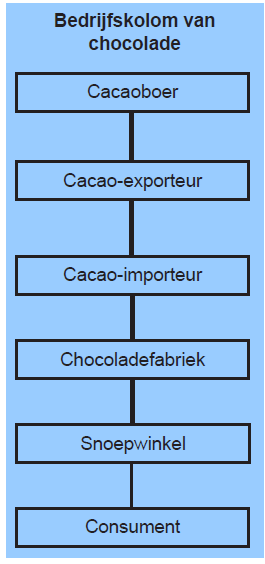 Van oerproducent tot eindproducent
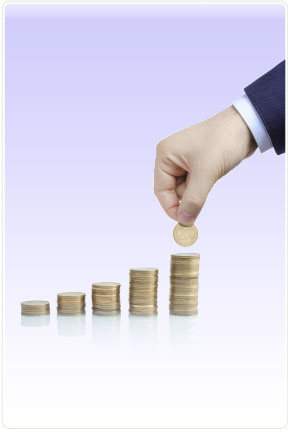 De consument maakt geen deel uit van de bedrijfskolom
De lijnen tussen de bedrijven vormen markten
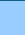 Toegevoegde waarde
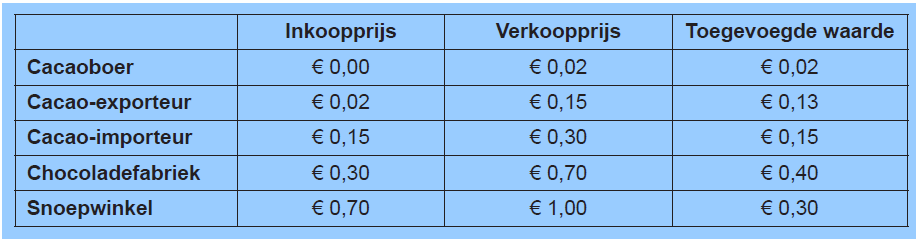 De toegevoegde waarde is het verschil tussen de verkoopprijs en de inkoopprijs
Met inkoop bedoelen we de materialen en grondstoffen, maar ook diensten van derden
Toegevoegde waarde
= Beloningen van de productiefactoren (l,h,p,r,w) + afschrijvingen (A)
€ 1,00
CB = Cacaoboer
CE = Cacao-exporteur
CI = Cacao-importeur
CF = Chocolade fabriek
SW = Snoepwinkel
€ 0,70
€ 0,30
€ 0,15
€ 0,02
CB           CE          CI           CF         SW
Inkoop
Toegevoegde waarde
Gemeten door de belastingdienst  nationaal inkomen
Inkomen = (L, H, P, R, W)
Gezinnen
Gezinnen leveren productiefactoren
Conclusie: nationaal inkomen 
= nationaal product
Productiefactoren
Bedrijven gebruiken productiefactoren
Bedrijven
NTW = (L, H, P, R, W)
Gemeten door het Centraal Bureau voor de Statistiek  nationaal  product
Toegevoegde waarde
Ingekochte
Grond- en hulpstoffen
Ingekochte diensten van derden
Beloning voor arbeid
(loon)
Natuur
(pacht)
Kapitaal
(rente/interest)
Onderne-merschap (winst)
A
Bruto toegevoegde waarde
Totale inkoopwaarde
Netto toegevoegde waarde
Categoriale inkomensverdeling
Welke categorieën inkomen kennen we?
Wat verstaan we onder de categoriale inkomensverdeling?
Wat is het verschil tussen de loonquote en de arbeidsinkomensquote (AIQ)
Waar gebruiken we deze maatstaf (AIQ) voor
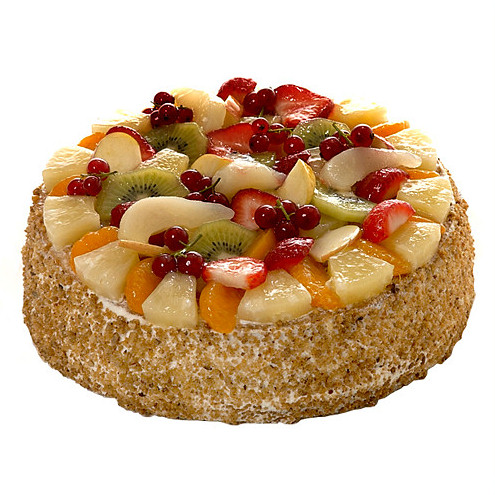 Cake = loon
Vruchten =winst
Nootjes = rente, huur pacht)
Productiefactoren en beloningen
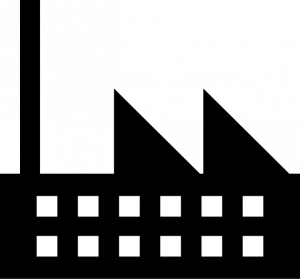 Kapitaal
Rente / huur
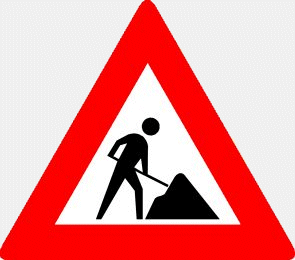 Loon
Arbeid
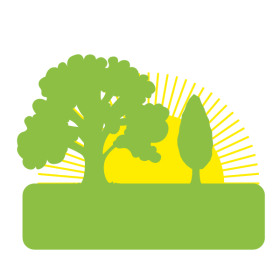 Pacht
Natuur
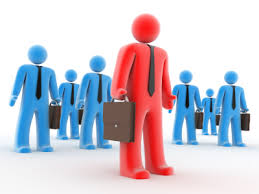 Winst
Ondernemerschap
Arbeids- en vermogensinkomen
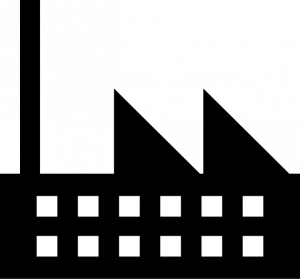 Kapitaal
Rente / huur    € 20 mld
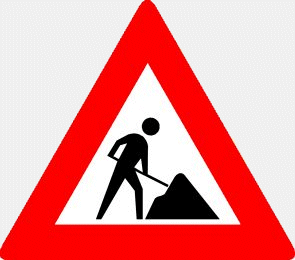 Loon  	           € 60 mld
Arbeid
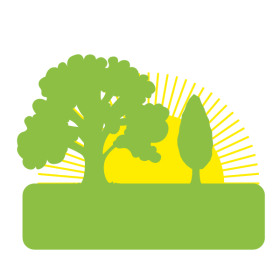 Pacht	            € 10 mld
Natuur
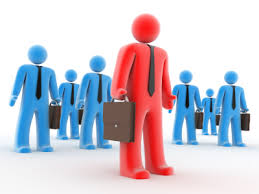 Winst	            € 10 mld
Ondernemerschap
Totaal = nationaal inkomen € 100 mld
Loonquote en andere quotes(inclusief bijdrage overheid)
Winst = 10
pacht = 10
Loon = 60
Rente en huur = 20
Loonquote = Loonsom / Nationaal inkomen x 100%
Loonquote = 60 / 100 x 100% = 60%
Winstquote = 10 / 100 x 100% = 10%
Arbeidsinkomensquote (exclusief overheid)
Als Arbeidsinkomen stijgt  winstinkomen daalt
WI
OI = constant
AIQ = arbeidsinkomensquote
LB = Loonsom bedrijven
TLZ = toegerekend loon zelfstandigen
Y = Nationaal inkomen


AIQ = (LB + TLZ) / NTW(b) x 100%
RIQ (huur, pacht en rente) op korte termijn constant
AIQ stijgt  daalt WIQ en omgekeerd.
AI
Netto toegevoegde waarde van de bedrijven

De overheid maakt geen winst
Verband A.I.Q. en winstgevendheid van bedrijven
Wib
(WIQ)
1. De overheid maakt geen winst!
2. Oib (of RIQ) wordt constant verondersteld
Oib (RIQ)
3. Dus als Aib (AIQ) ↑ → Wib (WIQ) ↓
4. Een hogere AIQ kan gunstig zijn voor de 
     consumptie (meer geld naar huishoudens)
Aib (AIQ)
5. Een hogere AIQ kan tot een afname van investeringen leiden
     (bedrijven hebben dan minder winst)
6. Bij een hoge AIQ is de WIQ laag → uitbreidingsinvesteringen ↓
                                                                 → diepte-investeringen ↑
7. Bij een erg lage AIQ wordt relatief klein deel van de toegevoegde waarde aan arbeid uitgegeven → kapitaalintensieve productie → sociale ongelijkheid ↑ → overheid moet nivelleren
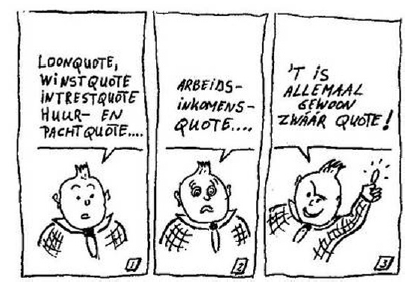